স্বাগতম
শিক্ষক পরিচিতি
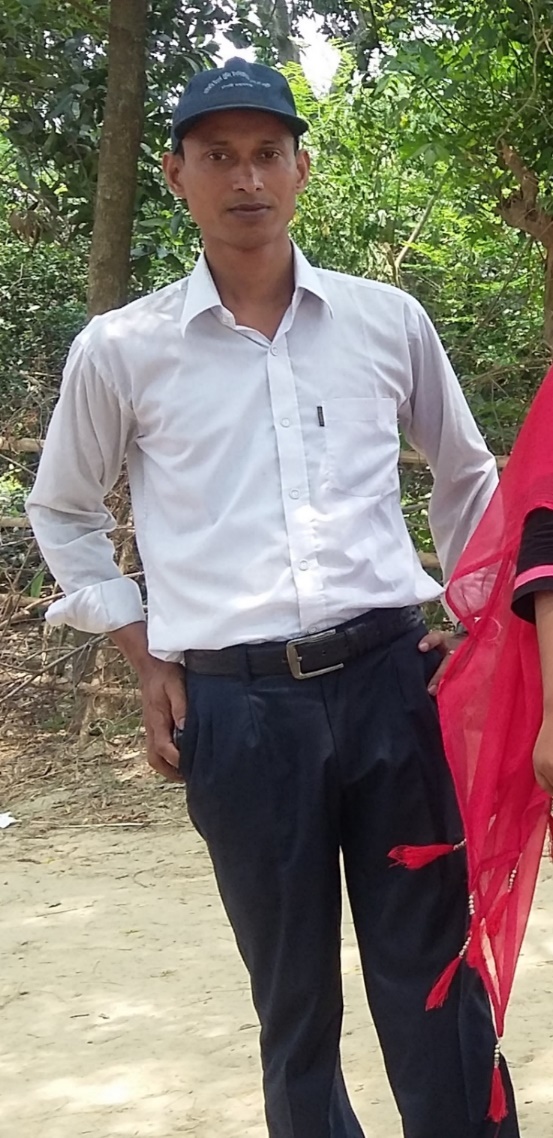 রাহিদ আলী
সহকারী শিক্ষক
৬৫ নং ছোটদাদপুর স: প্রা: বি:।
গোমস্তাপুর, চাঁপাইনবাবগঞ্জ.
পাঠ পরিচিতি
শ্রেণিঃ ৩য়
বিষয়ঃ বাংলাদেশ ও বিশ্বপরিচয়
অধ্যায়ঃ 4, সমাজের বিভিন্ন পেশা
পাঠ শিরোনামঃ যারা উৎপাদন করেন
পাঠ্যাংশঃ সমাজে নানা ...প্রিয় খাদ্য।
সময়ঃ ৪০ মিনিট
তারিখ: ২৭/1১/২০১৯
শিখনফল
৬.১.১ সমাজের বিভিন্ন ধরনের পেশার তালিকা তৈরি করতে পারবে
৬.১.২ বিভিন্ন ধরনের পেশাজীবীর কাজের বর্ণনা দিতে পারবে
চলো একটি ভিডিও দেখি
ভিডিওটিতে তোমরা কি দেখতে পেলে?
তোমার পরিবার ও আশপাশের মানুষ কে কী কাজ করে তোমরা একজন একজন করে বলো
ছবি দেখে এদের পেশার নাম বল
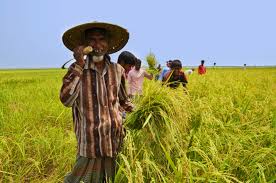 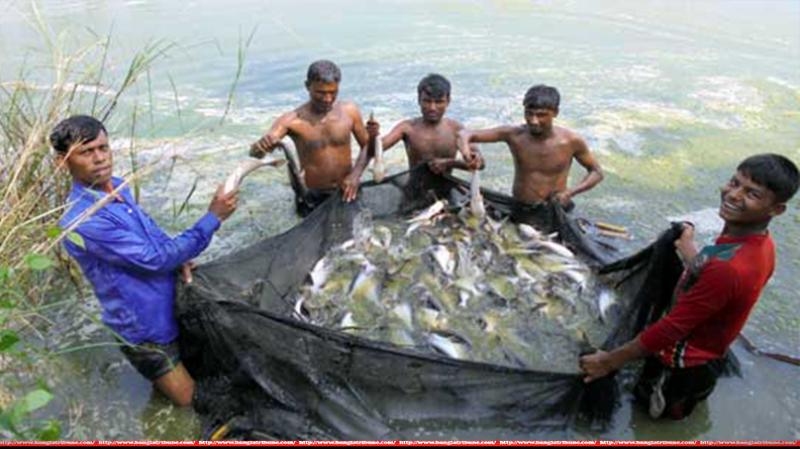 কৃষক
জেলে
ছবি দেখে এদের পেশার নাম বল
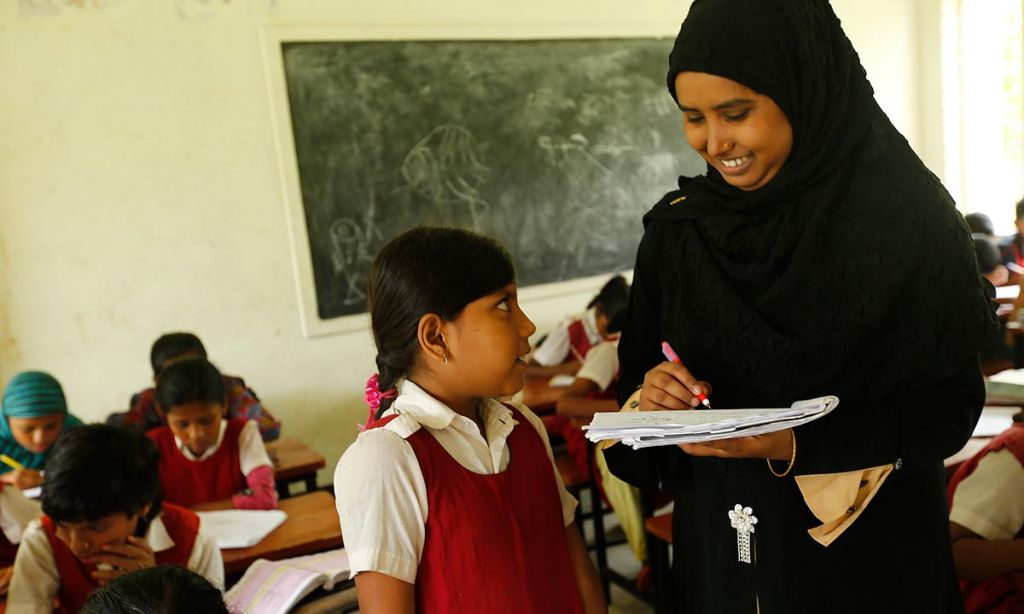 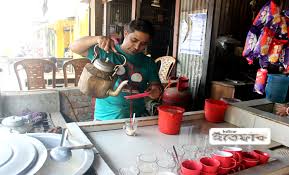 শিক্ষক
চা বিক্রেতা
তোমরা কী জান এসব কাজ করে কি পাওয়া যায়?
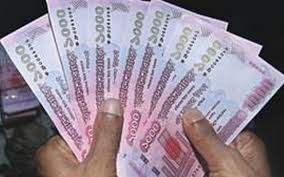 টাকা
সমাজে নানা ধরনের কাজ আছে। মানুষ যে কাজের মাধ্যমে অর্থ উর্পাজন করে তাকে পেশা বলে।
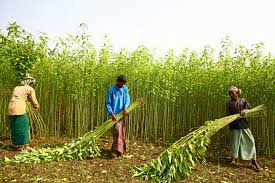 পেশাজীবীরা বিভিন্ন কাজের সাথে জড়িত, কেউ ফসল উৎপাদন করেন
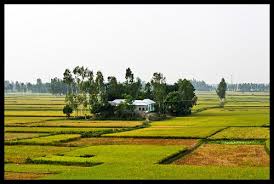 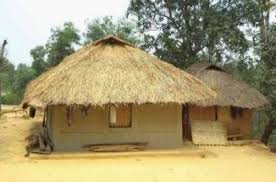 বাংলাদেশের বেশিরভাগ মানুষ গ্রামে বাস করেন।
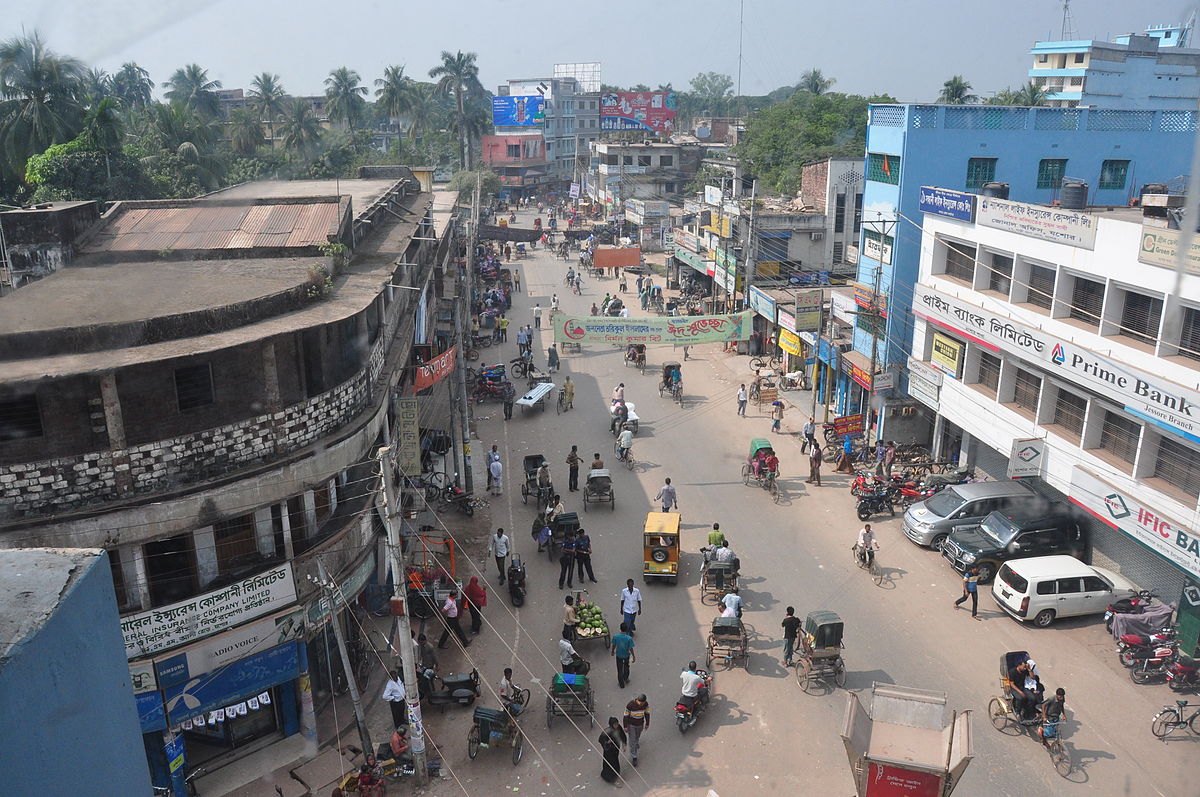 শহরেও অনেক মানুষ বাস করেন।
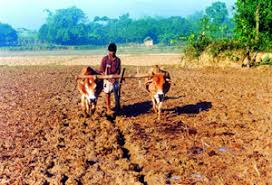 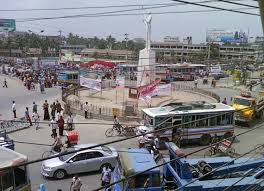 শহর
গ্রাম
গ্রাম ও শহরের পেশায় আছে নানান বৈচিত্র্য।
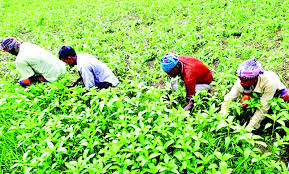 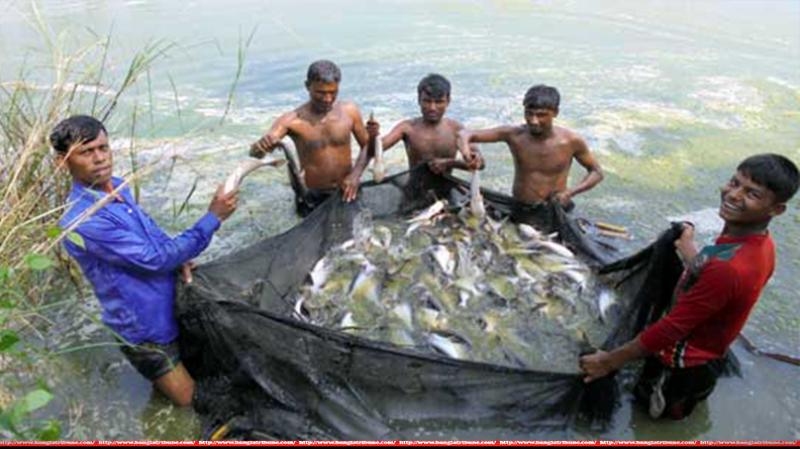 ফসল উৎপাদন
মাছ উৎপাদন
গ্রামের বেশিরভাগ পেশাজীবী উৎপাদন কাজের সাথে জড়িত।
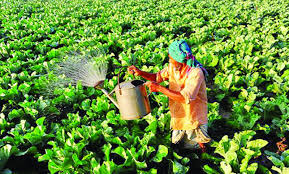 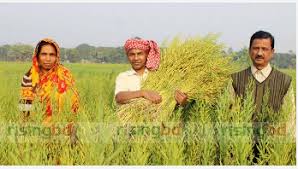 যারা কৃষি কাজ করেন তাদের আমরা কৃষক বলি।
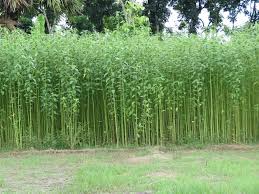 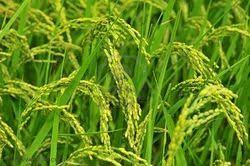 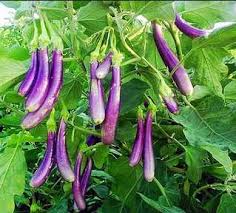 ধান
পাট
বেগুন
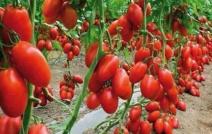 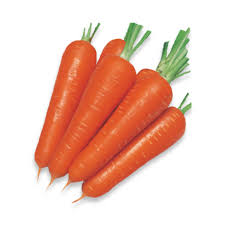 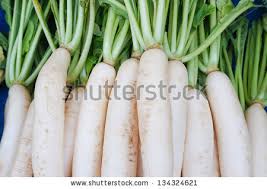 টমেটো
মুলা
গাজর
যারা এসব উৎপাদন করে তাদের কী বলে?
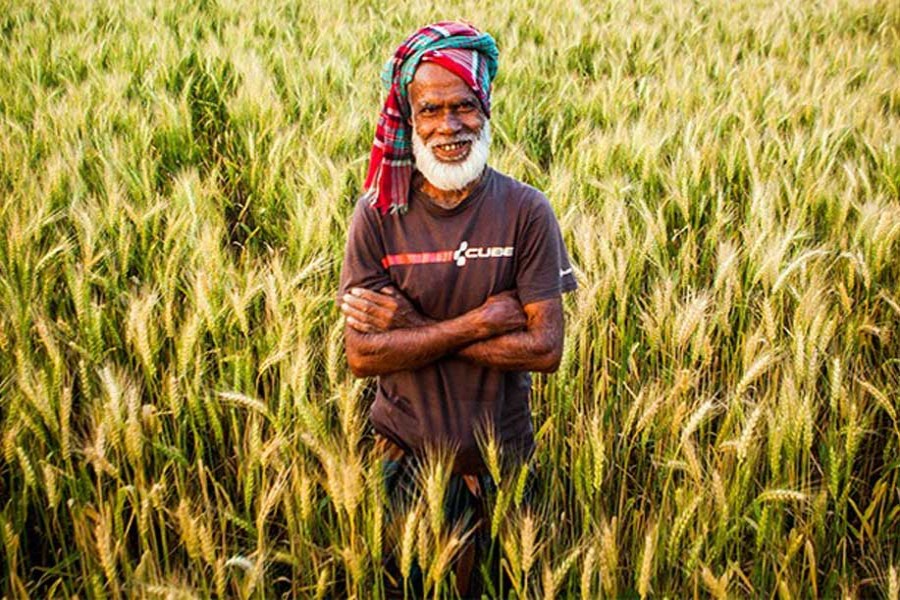 কৃষক
কৃষক ধান, পাট, বেগুন, টমেটো,মুলা, গাজরসহ নানারকম ফসল ও সবজি চাষ করেন।
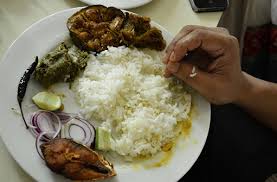 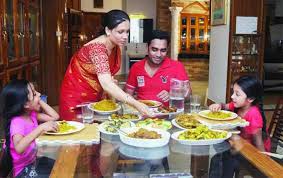 আমরা নানারকম খাদ্য খাই।
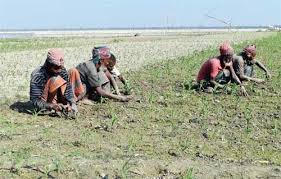 এর সবই কৃষক উৎপাদন করেন।
পাঠ্যবই সংযোগঃ পৃষ্ঠা নং-২২
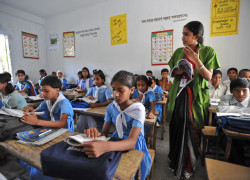 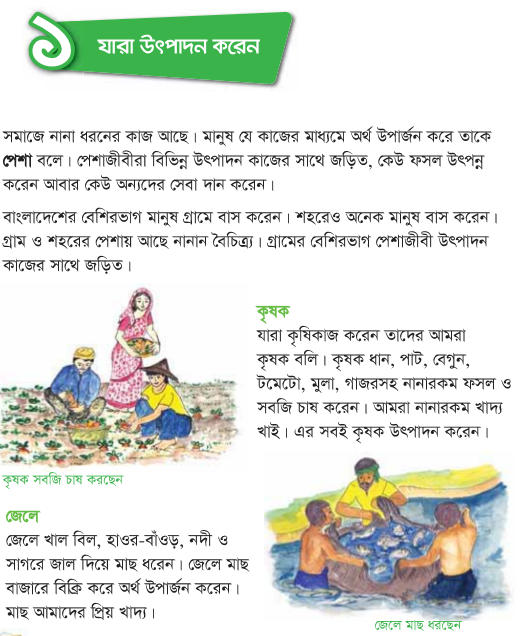 দলীয় কাজ
 পাঠ্য বই খুলে আলোচনা কর এবং খাতাই লিখ
দল নং-১ একজন কৃষক কী কী কাজ করেন?
দল নং-২ উৎপাদন কাজের সাথে জড়িত দুটি পেশার নাম বল? 
দল নং-৩ তোমরা এই পাঠে কী কী ফসলের নাম জানলে?
মূল্যায়ণ
নিচের প্রশ্নের উত্তর লিখ
(১) পেশা কাকে বলে?
   (২) কৃষক কী কাজ করেন?
সবাইকে ধন্যবাদ